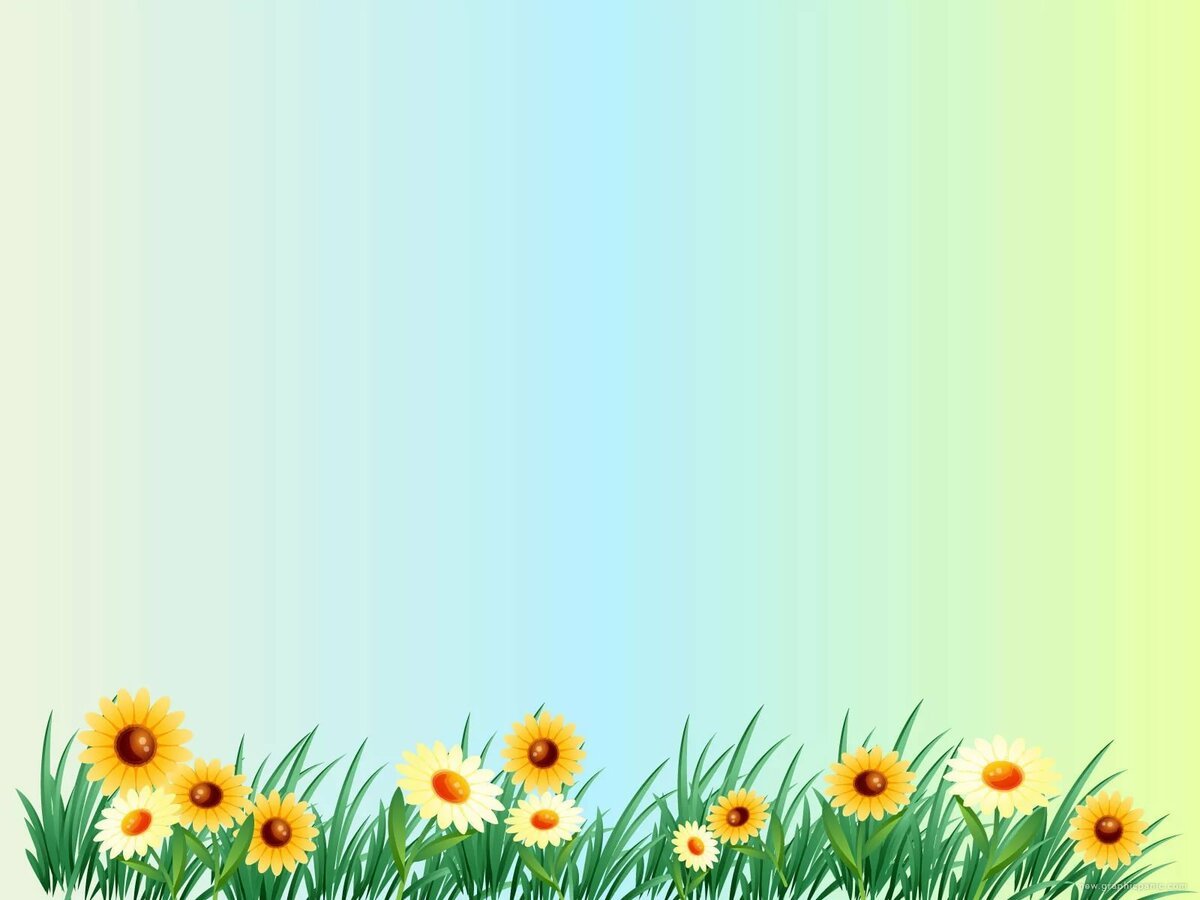 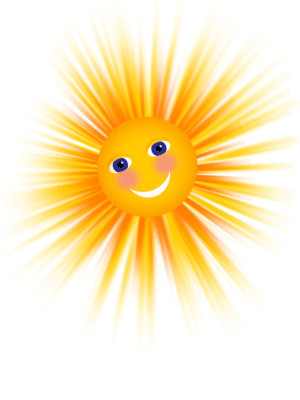 Викторина «Здравствуй лето!»
Для детей старшего дошкольного возраста
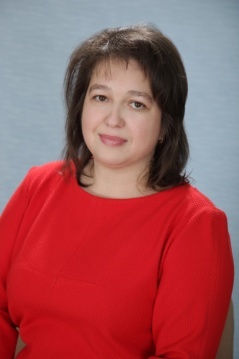 Дорогой друг! 
Наступило  ЛЕТО !
Лето – это удивительная пора: зеленых лугов, грибов и ягод, моря и солнца, отдыха и хорошего настроения. Мы с нетерпением ждем его каждый год. Для тех, кто любит лето, знает о нем почти все, предлагаю викторину. Вы сможете потренировать свой ум, расширить  кругозор.
Воспитатель: 
Рудницкая Наталья Михайловна
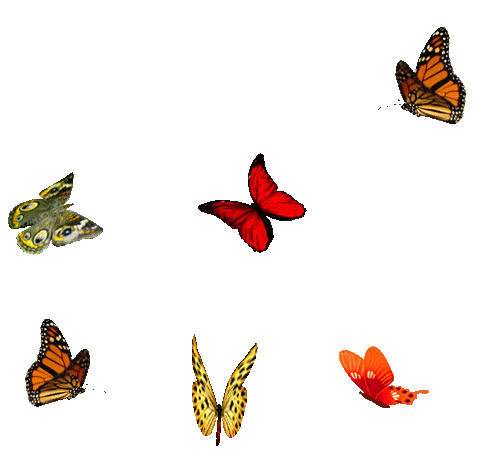 Какое время года на картинке?
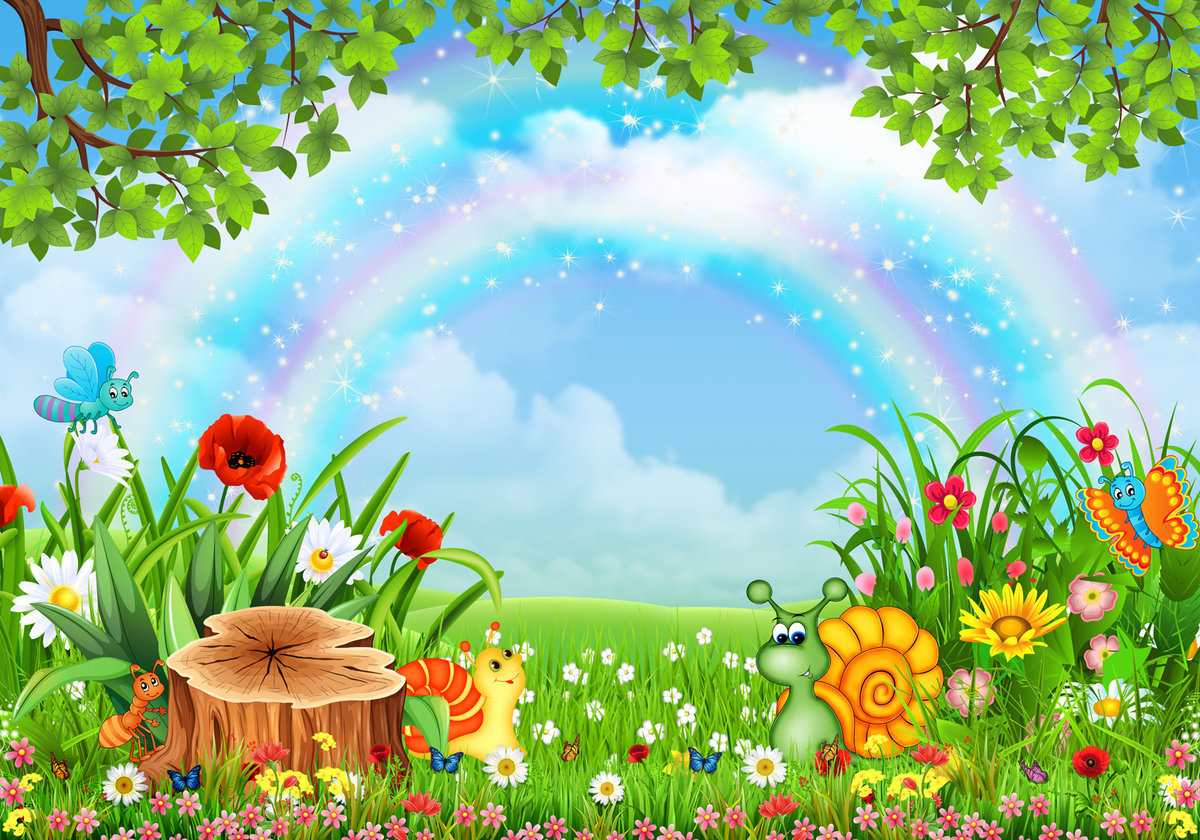 Зима
Лето
Осень
После чего обычно появляется радуга?
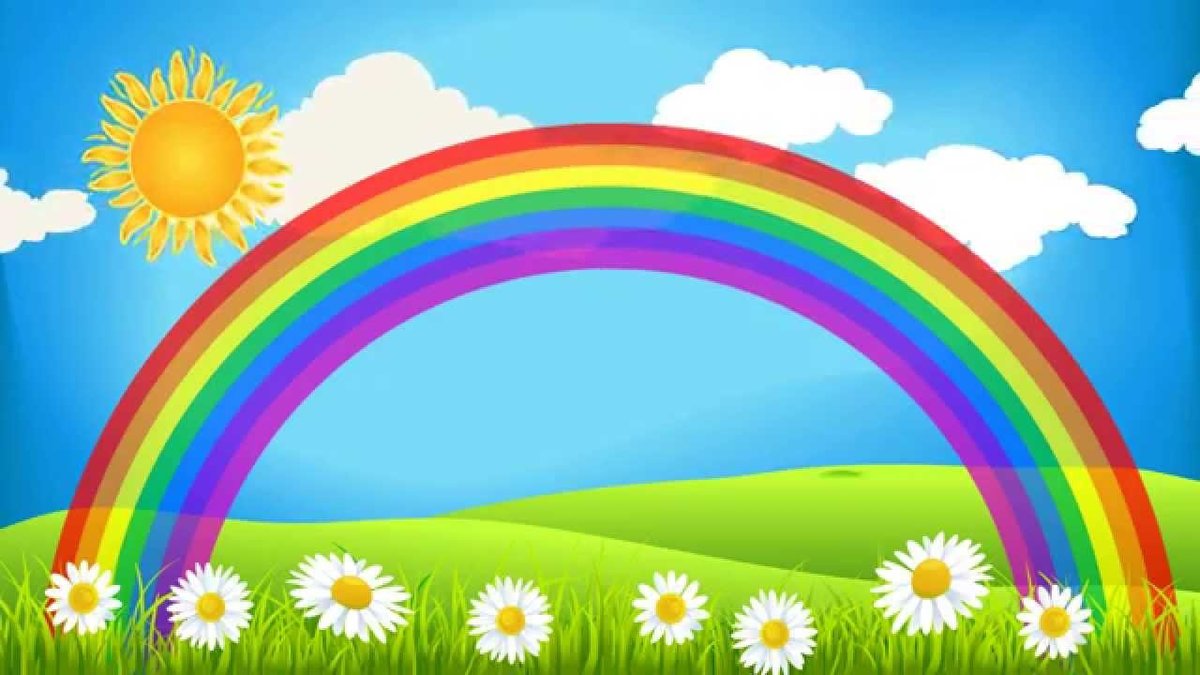 После бури
После грозы
После дождя и солнца
Выбери летние месяца
Июль
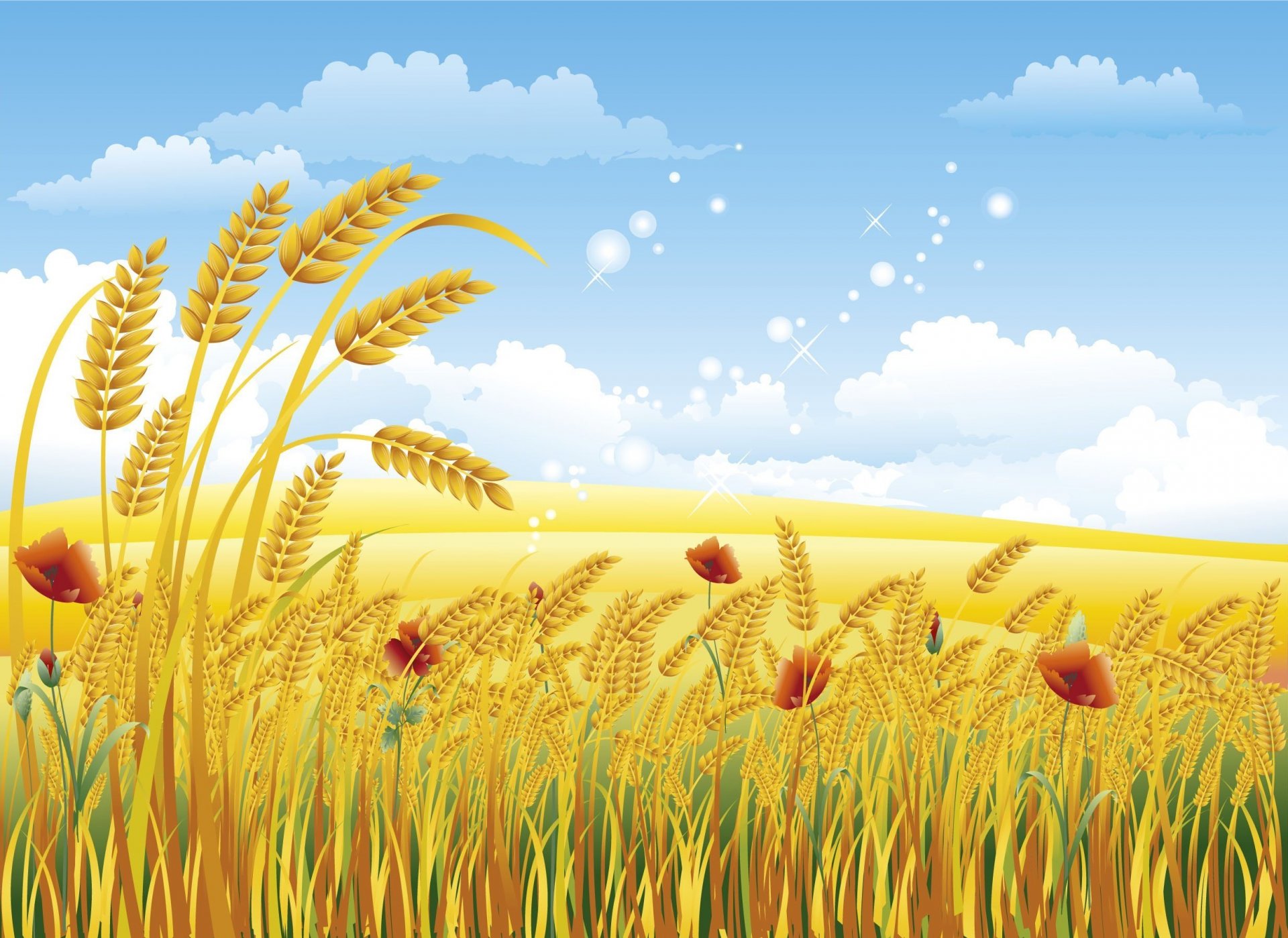 Октябрь
Июнь
Январь
Май
Август
Пух от какого дерева летает на улице летом?
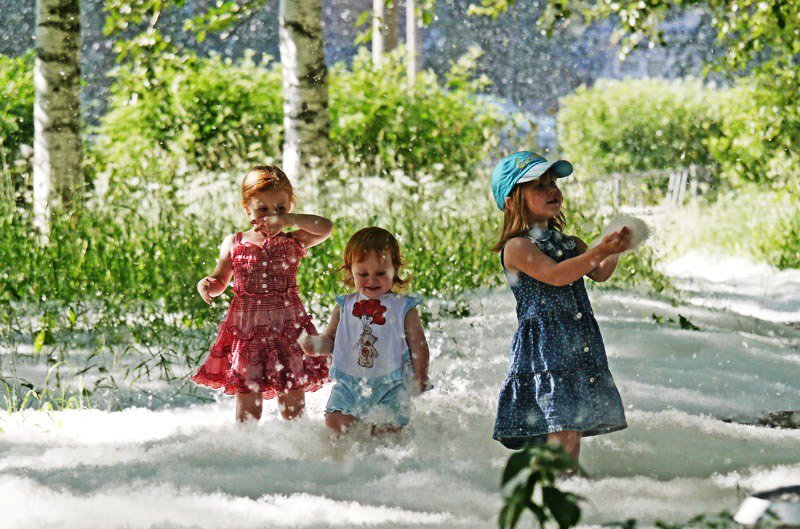 Береза
Черёмуха
Тополь
Первая ягода в июне
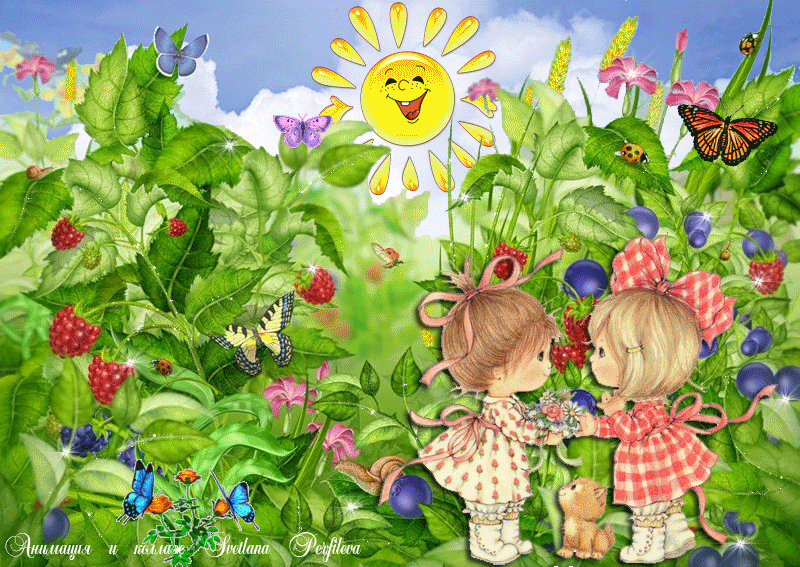 Малина
Земляника
Черника
Назови съедобные грибы на поляне.
Подосиновики, подберёзовики, мухомор, белые
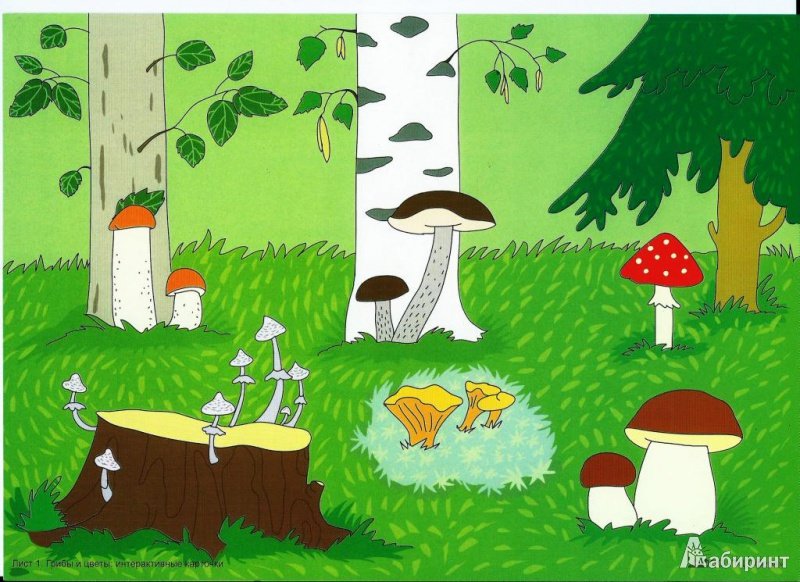 Подберезовики, лисички, белые, мухомор, поганки
Лисички, белые, подосиновики, подберёзовики
Назови первый месяц лета
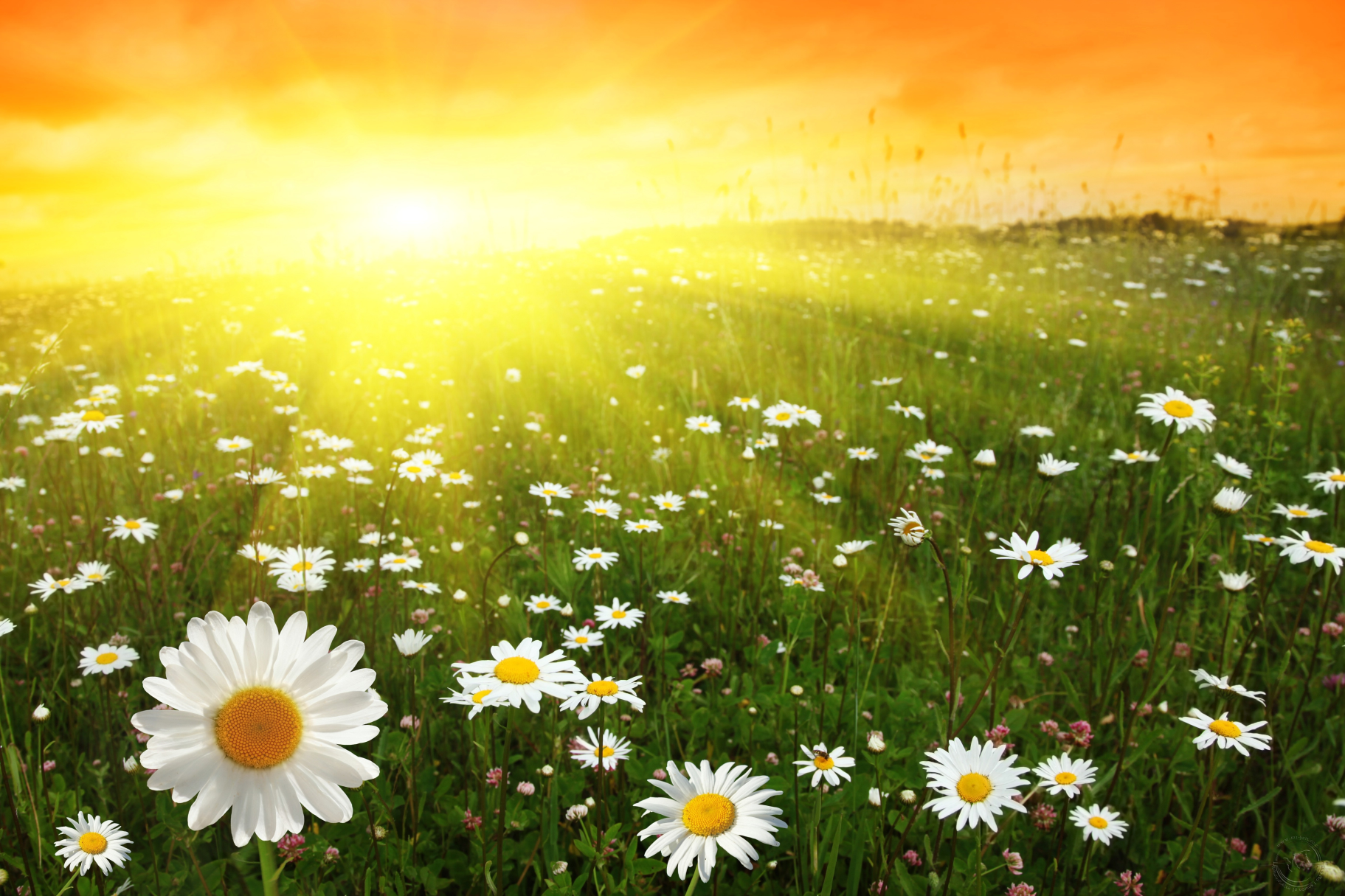 Июль
Июнь
Август
На нем у воды играют, лежат, загорают.
Что это?
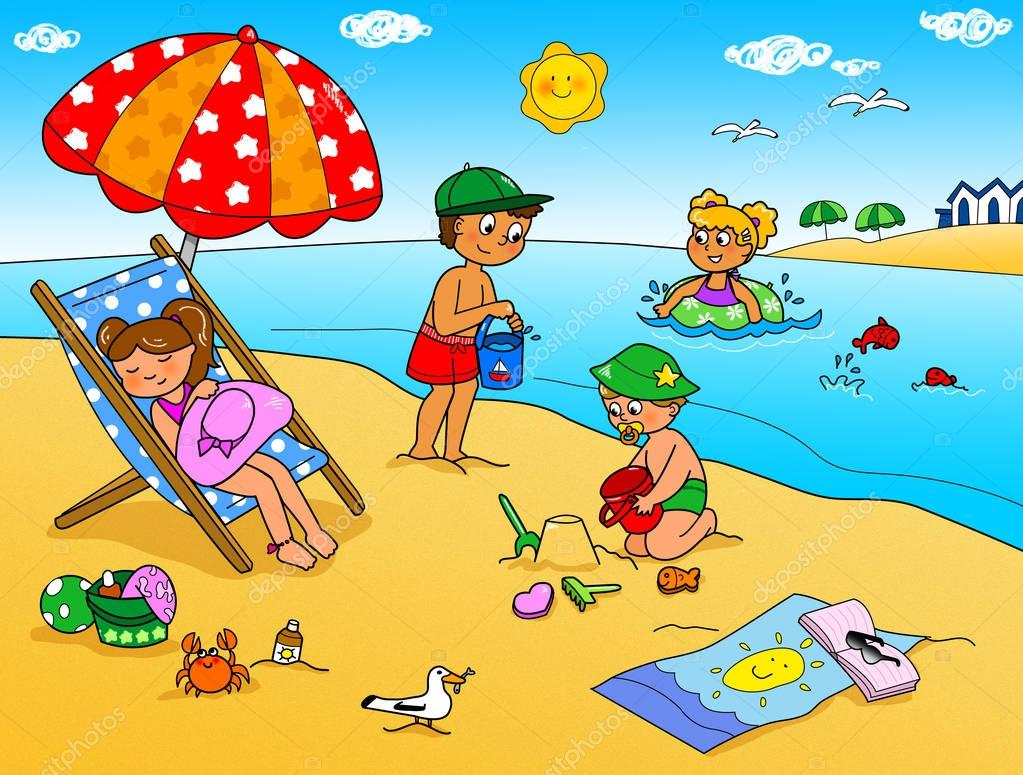 ответ
пляж
Как называется слабый дождь, при котором на небе нет туч, и часто светит солнце, после которого начинают расти грибы?
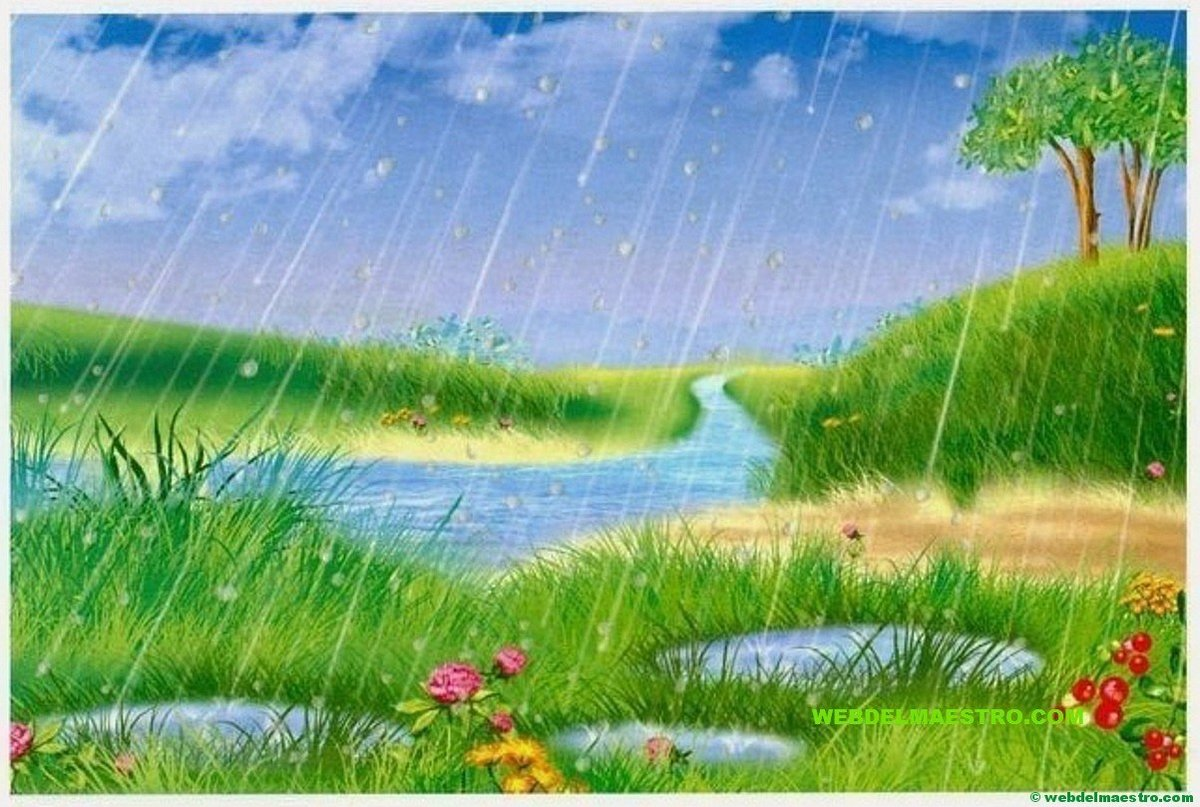 Надоедливый
Грибной
Проливной
Освещает и согревает Землю?
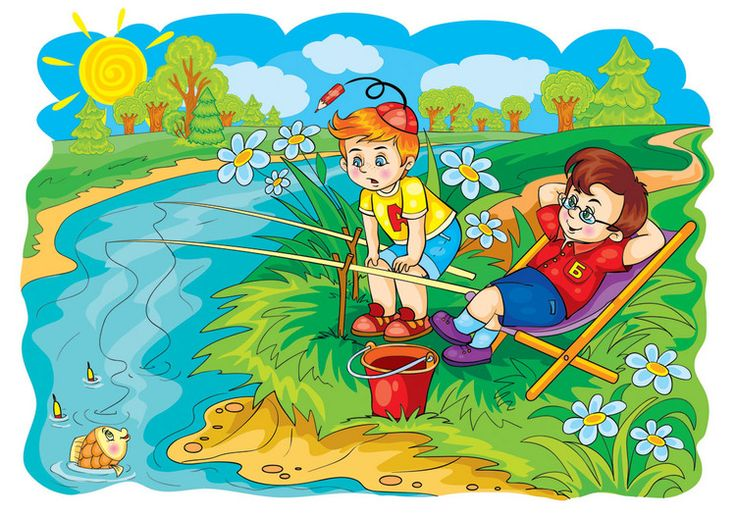 Месяц
Солнце
Луна
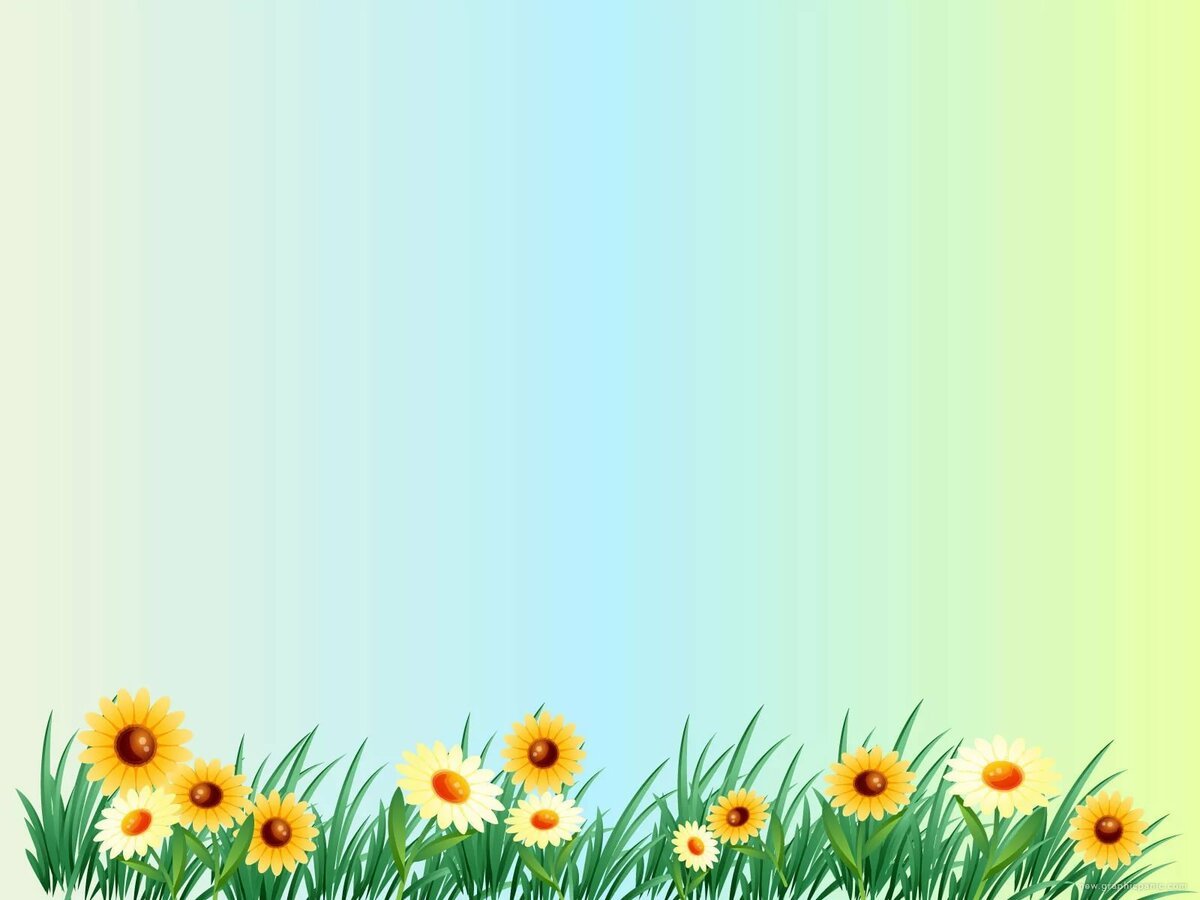 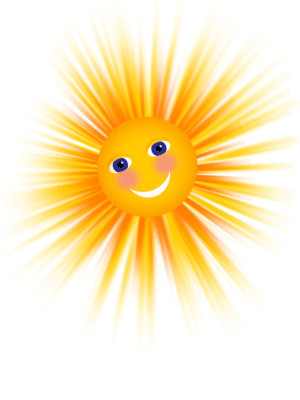 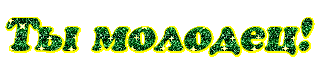 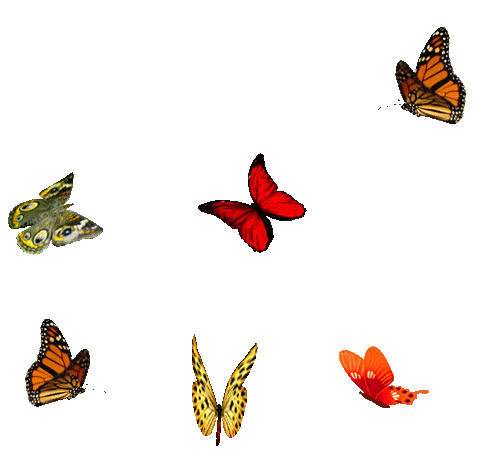